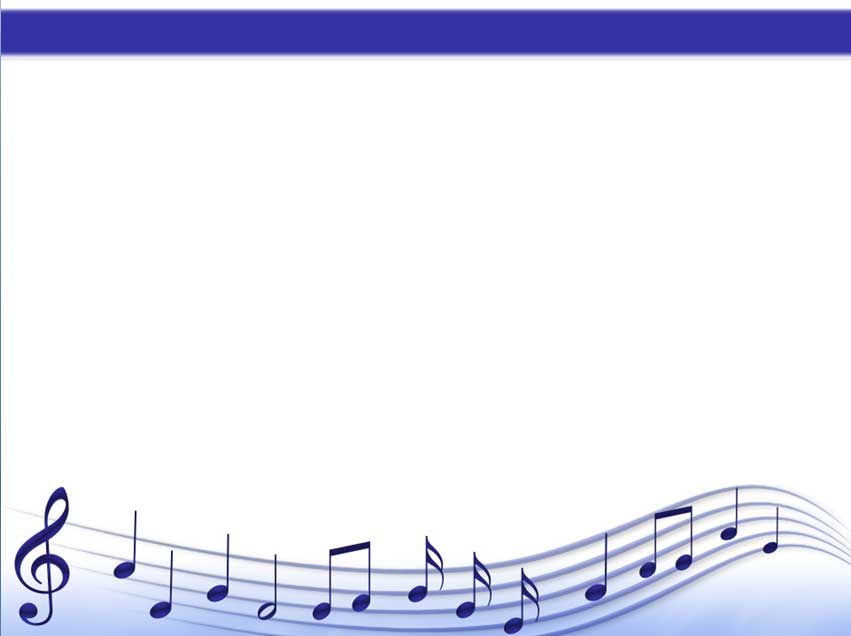 Городское методическое объединение музыкальных руководителей
Обзор электронных
образовательных ресурсов
Норильск 2022
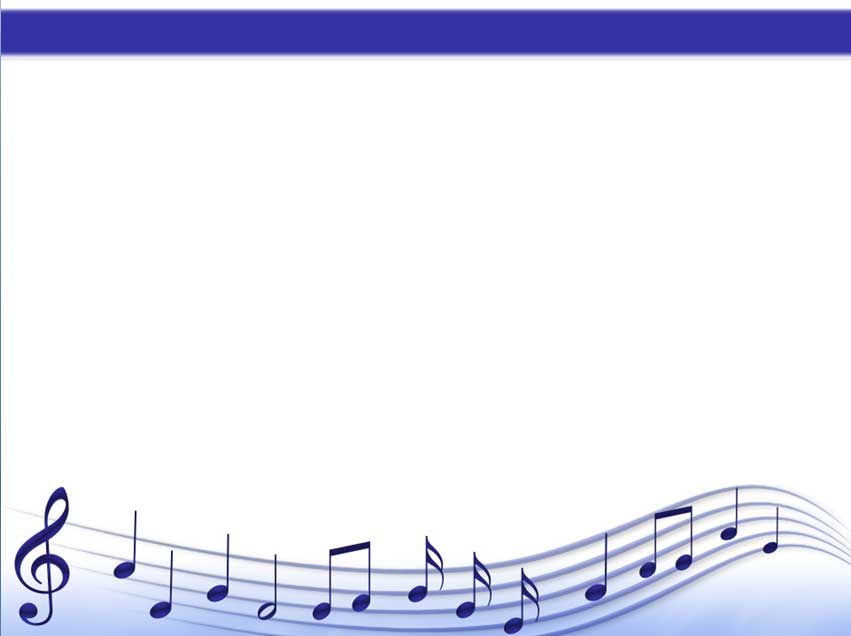 Электронные образовательные ресурсы 
стали частью современной системы образования. 
Для повышения качества педагогического процесса используются такие электронные образовательные объекты, как презентационные материалы, обучающие программы, медиатеку и другие.
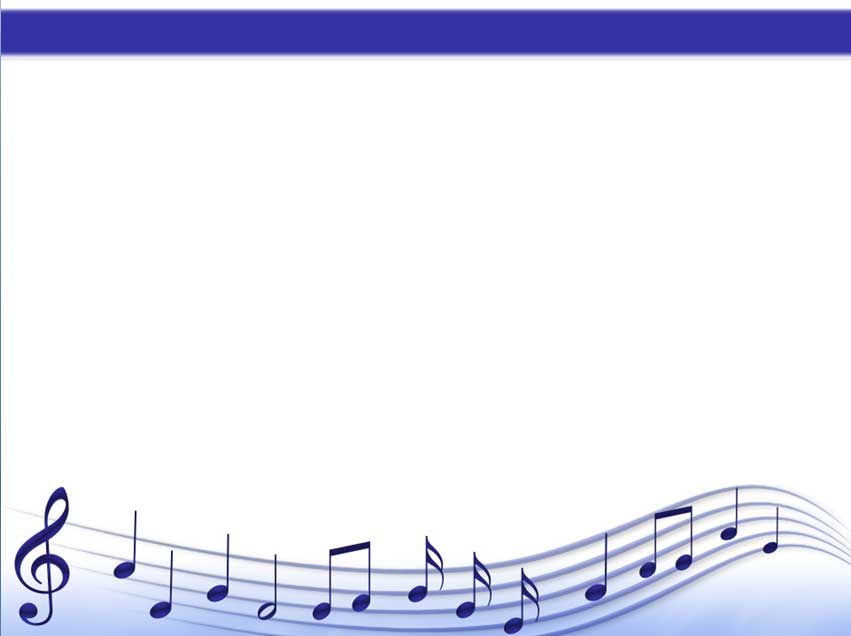 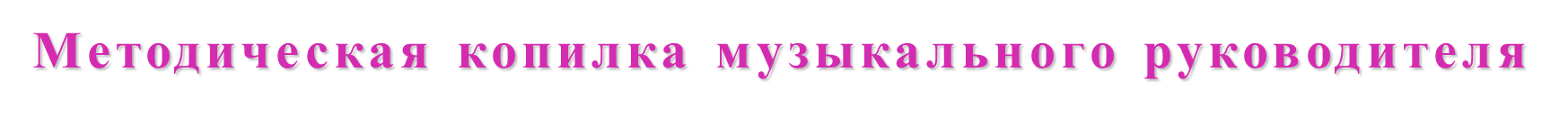 Анализ ресурсов, размещённых в Интернет, интересных для музыкального руководителя дошкольного образовательного учреждения.
Обзор материалов педагогических Интернет-ресурсов, социальных сетей работников образования, электронных СМИ.
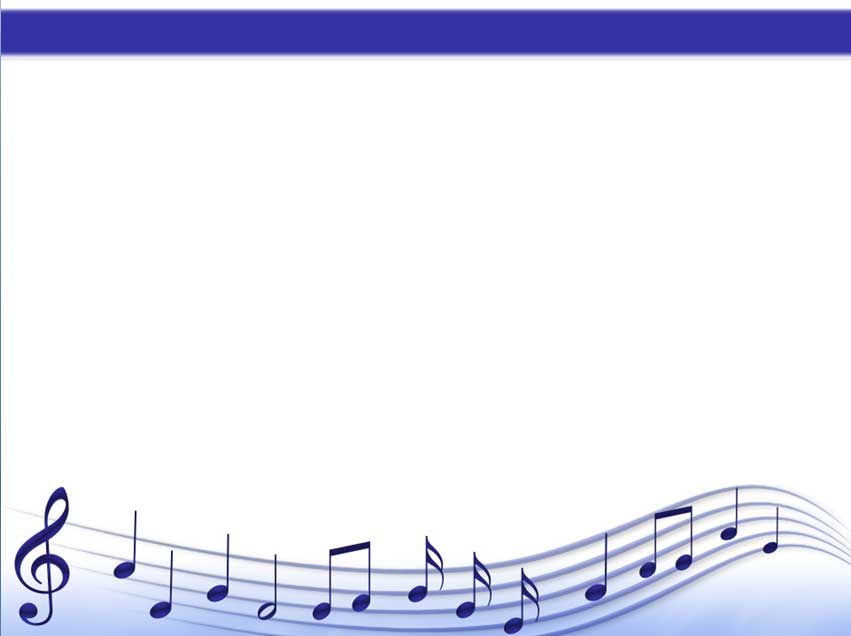 Официальные образовательные сайты:
http://www.edu.ru – Федеральный портал «Российское образование».  

https://edu.gov.ru – сайт Министерства просвещения РФ

http://www.krao.ru - Официальный  сайт Министерства Образования Красноярского Края

http://kr-educat.ru - Официальный сайт Красноярской территориальной (краевой) организации Профсоюза работников народного образования и науки Российской Федерации
Эти ресурсы 
содержат официальную информацию, нормативные документы текущего года и архивы прошлых лет.
Здесь же представлены
 отчёты о проведении текущих мероприятий, справочные системы, 
планы, 
федеральные 
целевые программы.
https://obrnadzor.gov.ru  - Федеральная служба по надзору в сфере образования и науки

http://мц.норильск-обр.рф  сайт Муниципального бюджетного учреждения «Методический центр»
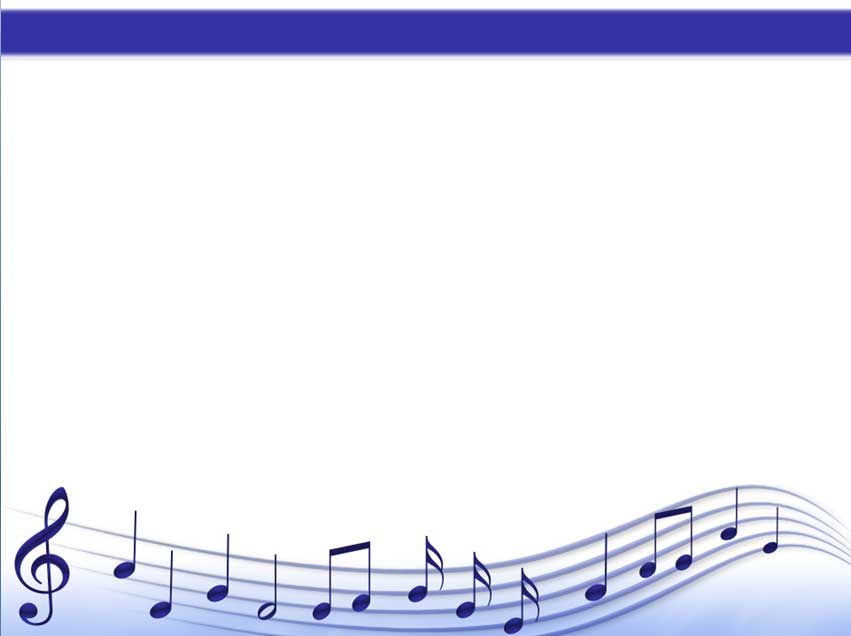 Ведущие образовательные порталы:
https://www.resobr.ru  - Портал информационной поддержки специалистов дошкольного образования

https://www.uchmet.ru - Учебно-методический портал

https://infourok.ru - «Инфоурок» - крупнейший образовательный интернет -проект в России
https://www.action-mcfr.ru - Медиагруппа Актион- МЦЭР официальный сайт группы компаний
https://muz-rukdou.ru – Инфрмационно – образовательный портал
 https://multiurok.ru  - Бесплатная площадка для создания сайтов
http://maam.ru -  Международный образовательный портал
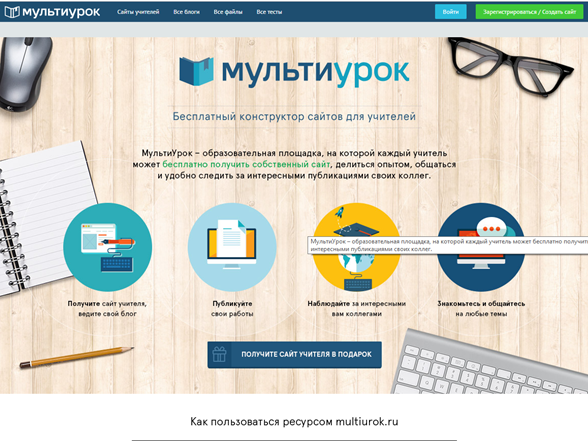 Учебно-методические порталы 
крупнейших российских образовательных ресурсов.
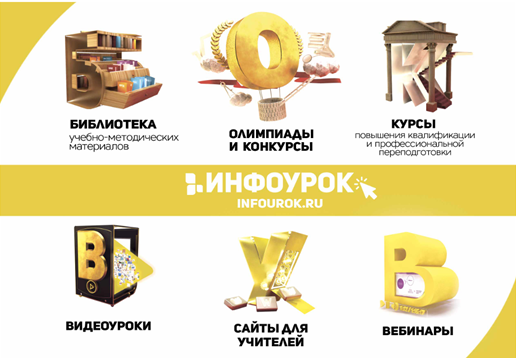 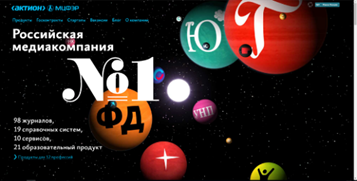 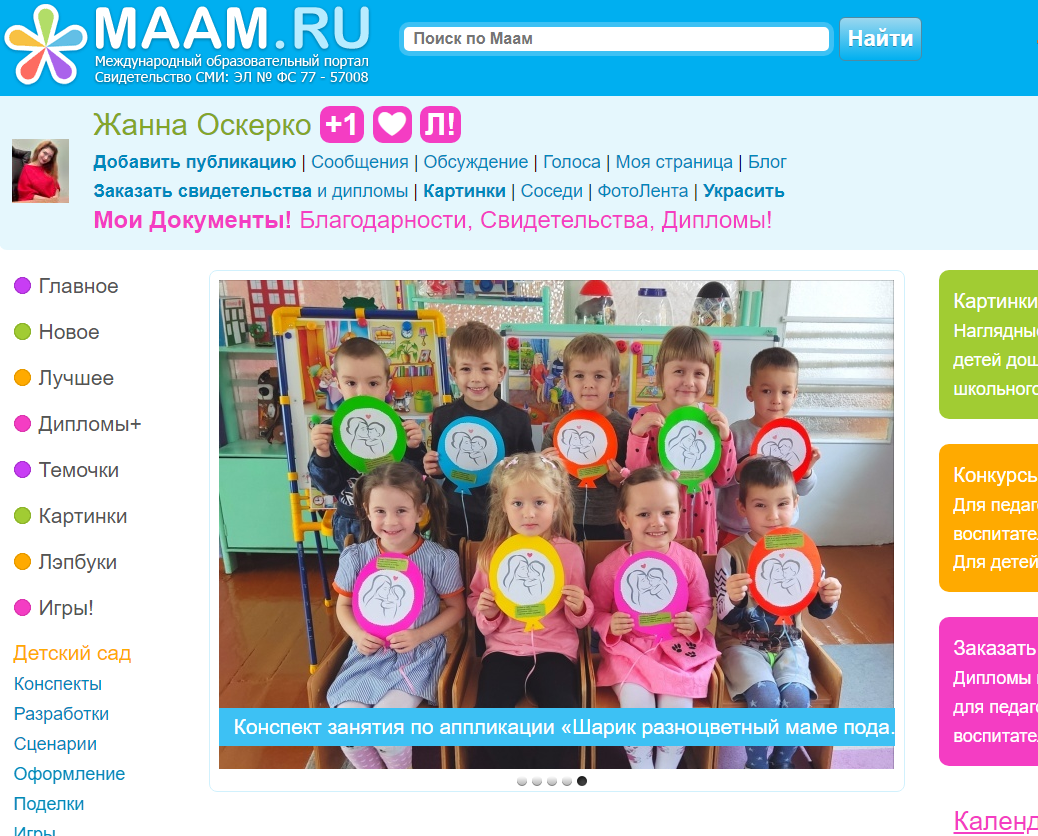 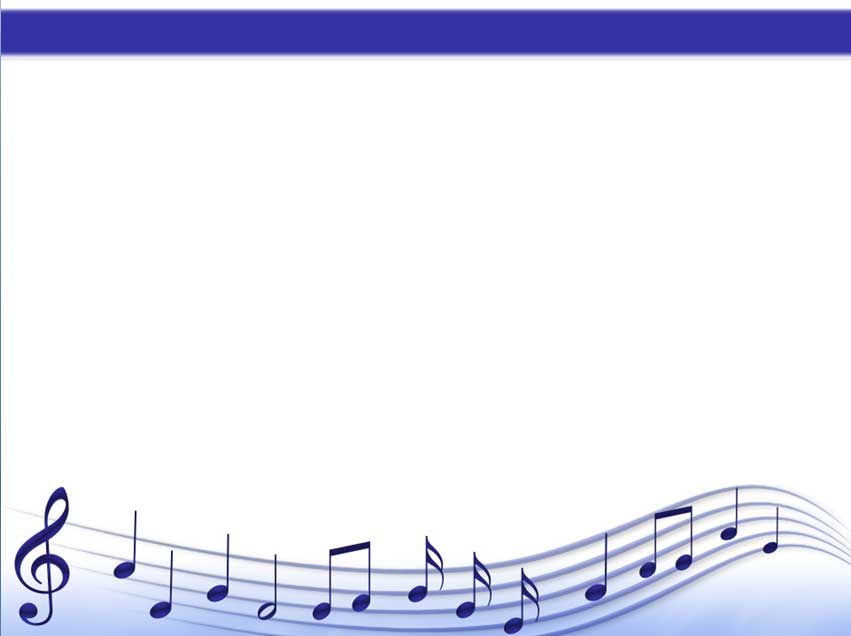 Сайты повышения квалификации и профпереподготовки
Сайты, материалы которых предполагают образовательные вебинары, повышение квалификации, профпереподготовку и 
профобучение для всех категорий педагогов и 
специалистов.
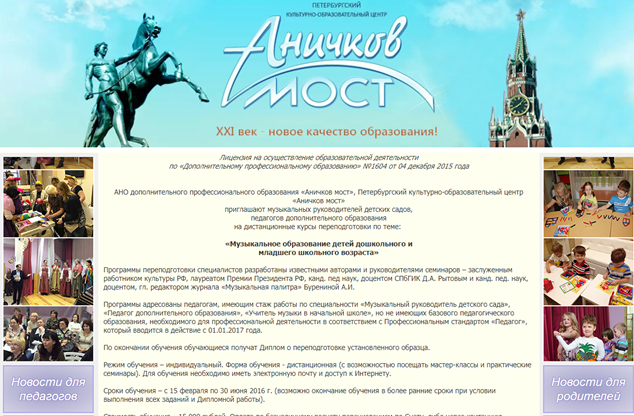 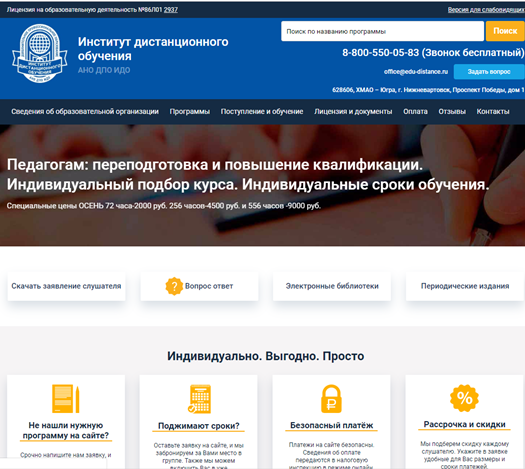 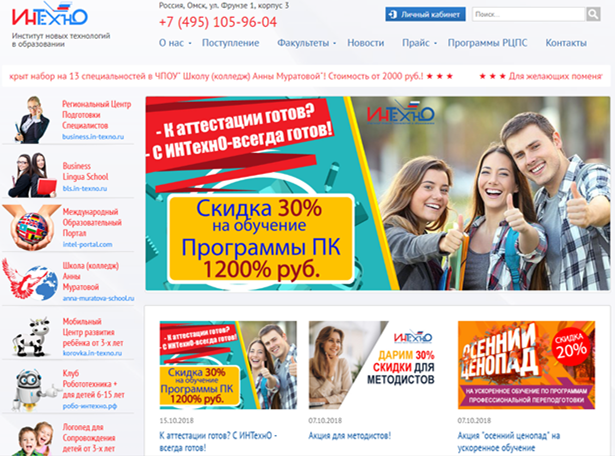 http://www.apkppro.ru – Академия повышения квалификации и профессиональной переподготовки работников образования РФ.
http://edu-distance.ru/  АНО ДПО «Институт дистанционного обучения» 
http://www.anichkov.edu.ru «Петербургский культурно-образовательный центр «Аничков мост»! 
http://www.in-texno.ru Институт новых технологий в образовании (ООО «ИНТехнО») 
https://www.uchmet.ru - программы повышения квалификации на портале УчМет
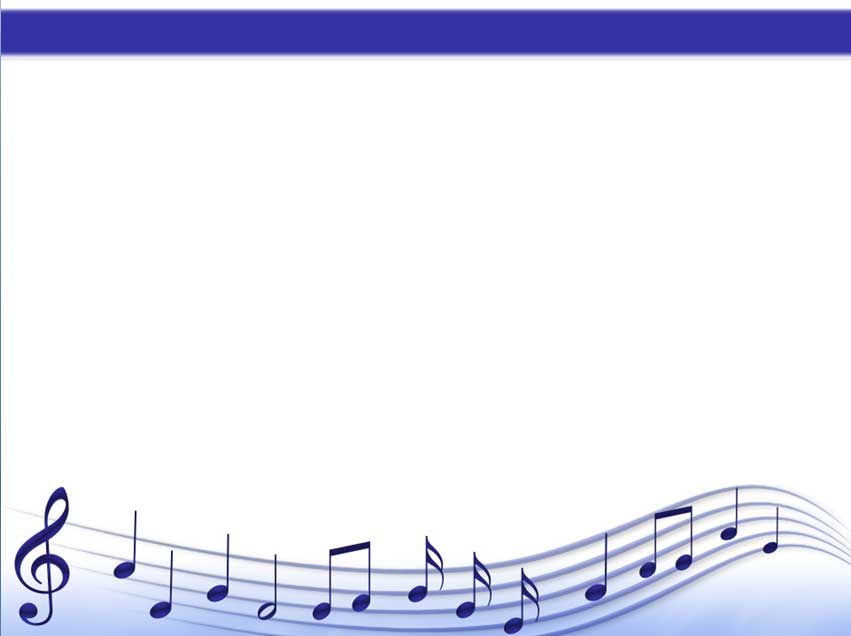 Сетевые издания и Сайты Методического Издания
Данные ресурсы позволяют проверить 
собственные знания, подготовиться к аттестации, 
путем участия  в различных конкурсах, викторинах,
олимпиадах. 
Принять участие в семинарах, вебинарах 
и научных конференциях.
https://pedstrana1.ru 
http://lesenka-yspeha.ru 
http://zvezdy-obrazovaniya.ru 
http://vospitateljam.ru 
http://kymeka.ru 
https://portalpedagoga.ru 
http://www.newart.ru 
https://www.art-talant.org




http://pedmir.ru    
https://zhurnalpedagog.ru 
https://www.pedopyt.ru 
http://gordost-russia.ru
https://portalobrazovaniya.ru
https://irso-sokrat.ru
https://a-poznanie.ru
http://фгоспроверка.рф
https://umnata.ru
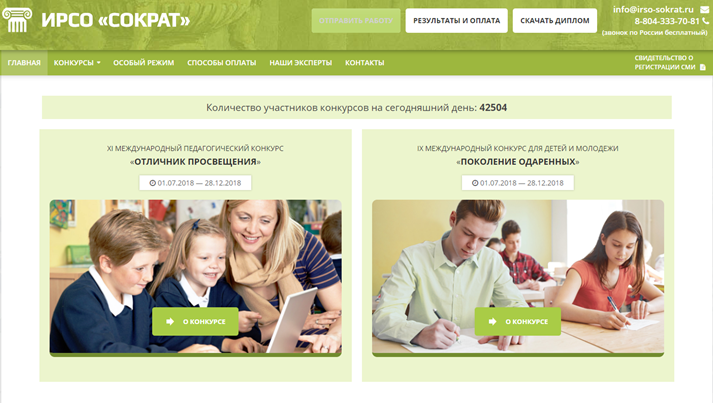 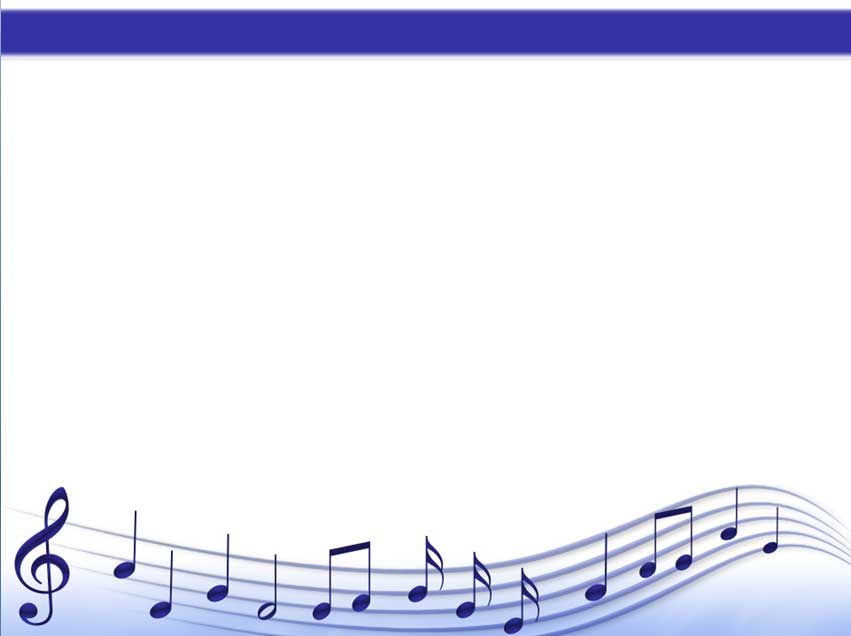 Периодические издания
http://dovosp.ru  
Музыкальный руководитель
https://e.muz-ruk.ru 
Справочник музыкального руководителя
https://www.uchmet.ru/io/archive/2022_1 
Журнал Информ-образование
https://infourok.ru/elektronniy-zhurnal-muzikalnaya-shkatulka-2702153.html 
Музыкальная шкатулка
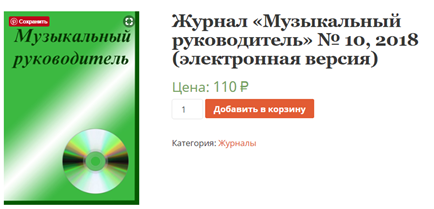 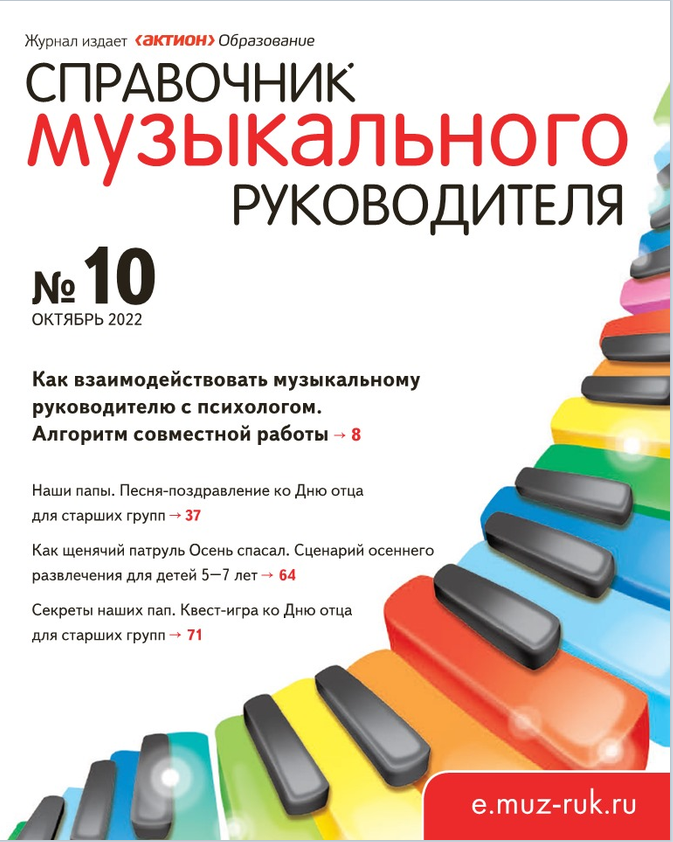 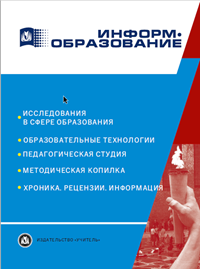 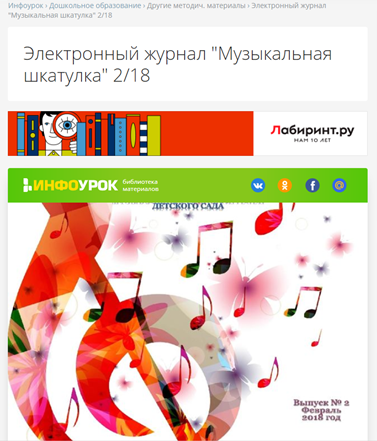 Журнал «Музыкальный руководитель»
Иллюстрированное методическое пособие удобного для работы формата адресовано музыкальным руководителям дошкольных учреждений. Выходит один раз в два месяца.Освещаются новые программы и технологии музыкального развития дошкольников.Публикуются статьи из опыта работы, рассказы     о творчестве композиторов.
Журнал 
«Справочник музыкального руководителя» - профессиональный помощник музыкального руководителя.
Журнал вовремя и на экспертном уровне обеспечивает сопровождение повышения квалификации по всему комплексу проблем музыкального и художественно-эстетического воспитания в соответствии с требованиями ФГОС.
Журнал «Информ-образование» - , посвящён технологическим инновациям в образовании. В нашем журнале вы сможете найти уникальные статьи о содержании, методах и организационных формах образовательной деятельности, о путях построения образовательных систем в различных учреждениях.
Журнал «Музыкальная шкатулка»
Этот журнал наполнен практическим материалом, который поможет при подготовке всех этих праздников и развлечений.
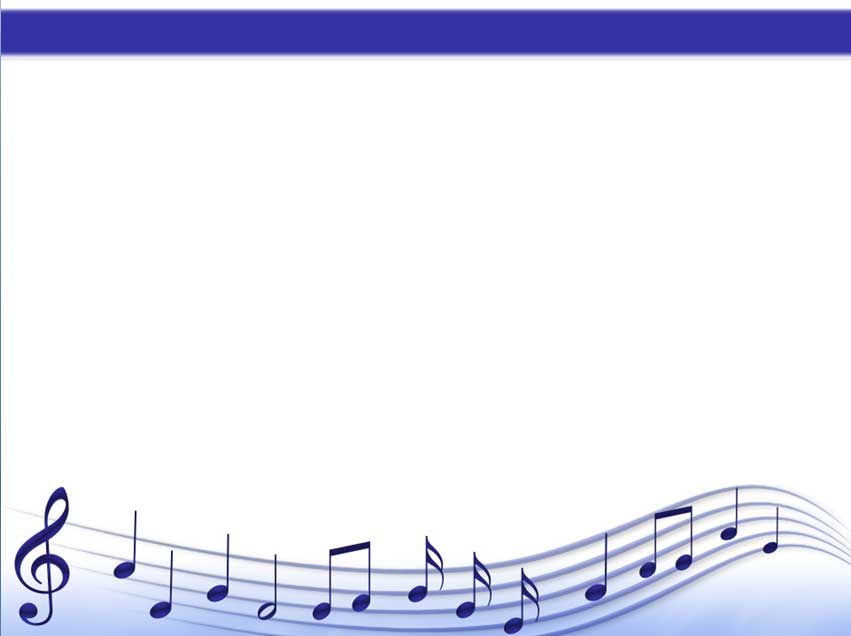 Форумы и педагогические сообщества
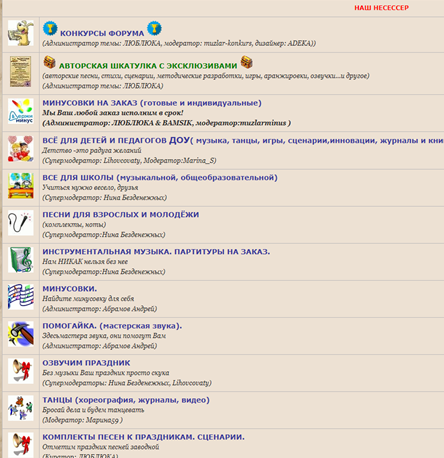 https://muzlar.kamrbb.ru/ Международный Форум «Музыкальный Ларец»

http://nsportal.ru  Социальная сеть работников образования  

https://vk.com/muz_volshebnik  «Музыкальный руководитель - волшебник!» группа для музыкальных руководителей в соц. сети «ВК»

https://myzryk.forum2x2.ru форум «Музыкальный руководитель».

https://forum.in-ku.com Международная Академия Мастеров event индустрии Интернационального Дома Творчества. 
https://d-seminar.ru  - (д-семинар) – это объединение лучших педагогов со всех уголков нашей страны.
Здесь Вы можете найти для себя полезный материал, новых друзей и единомышленников, поделиться своими разработками, обмениваться опытом с коллегами из других городов, регионов, стран
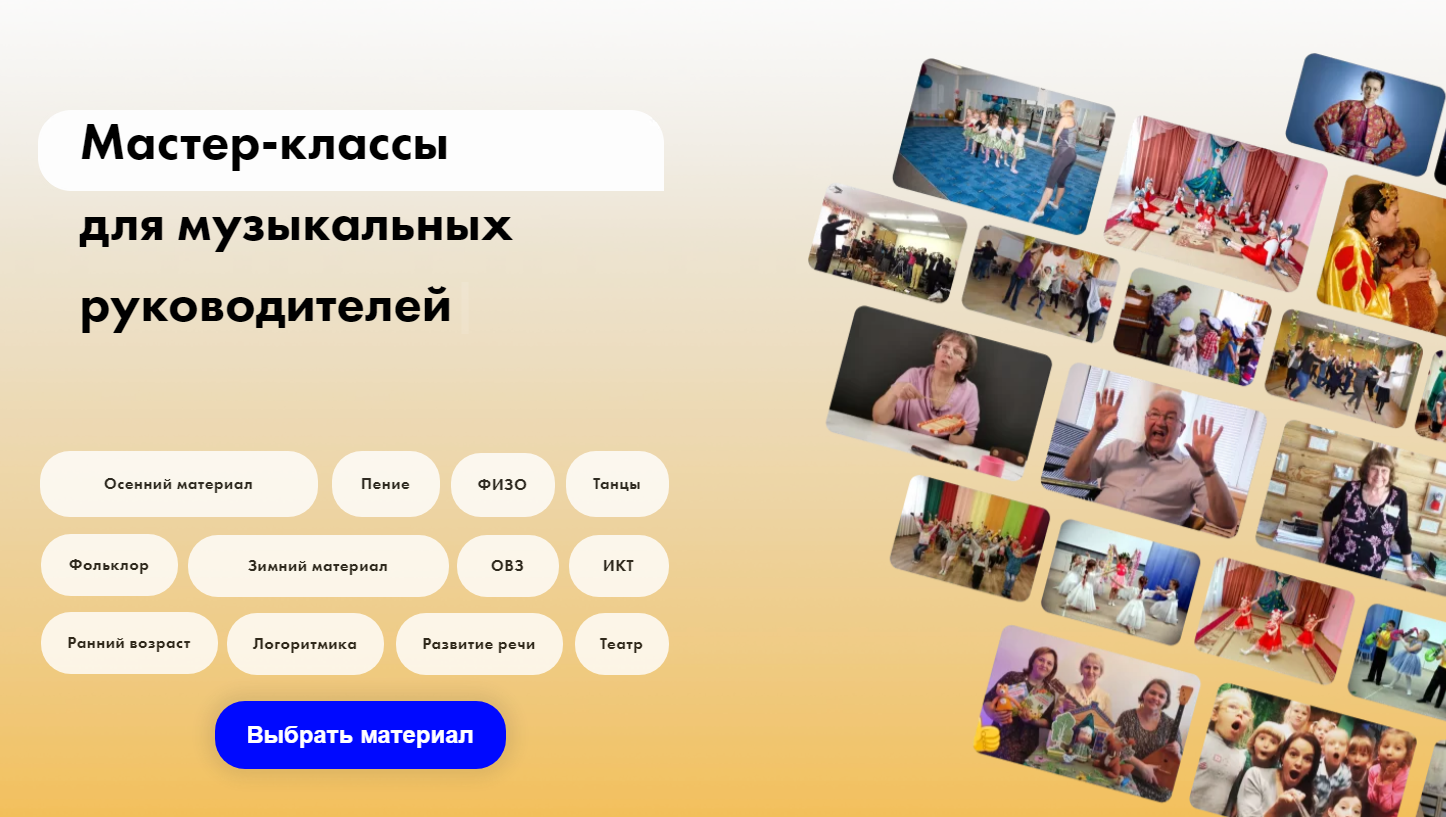 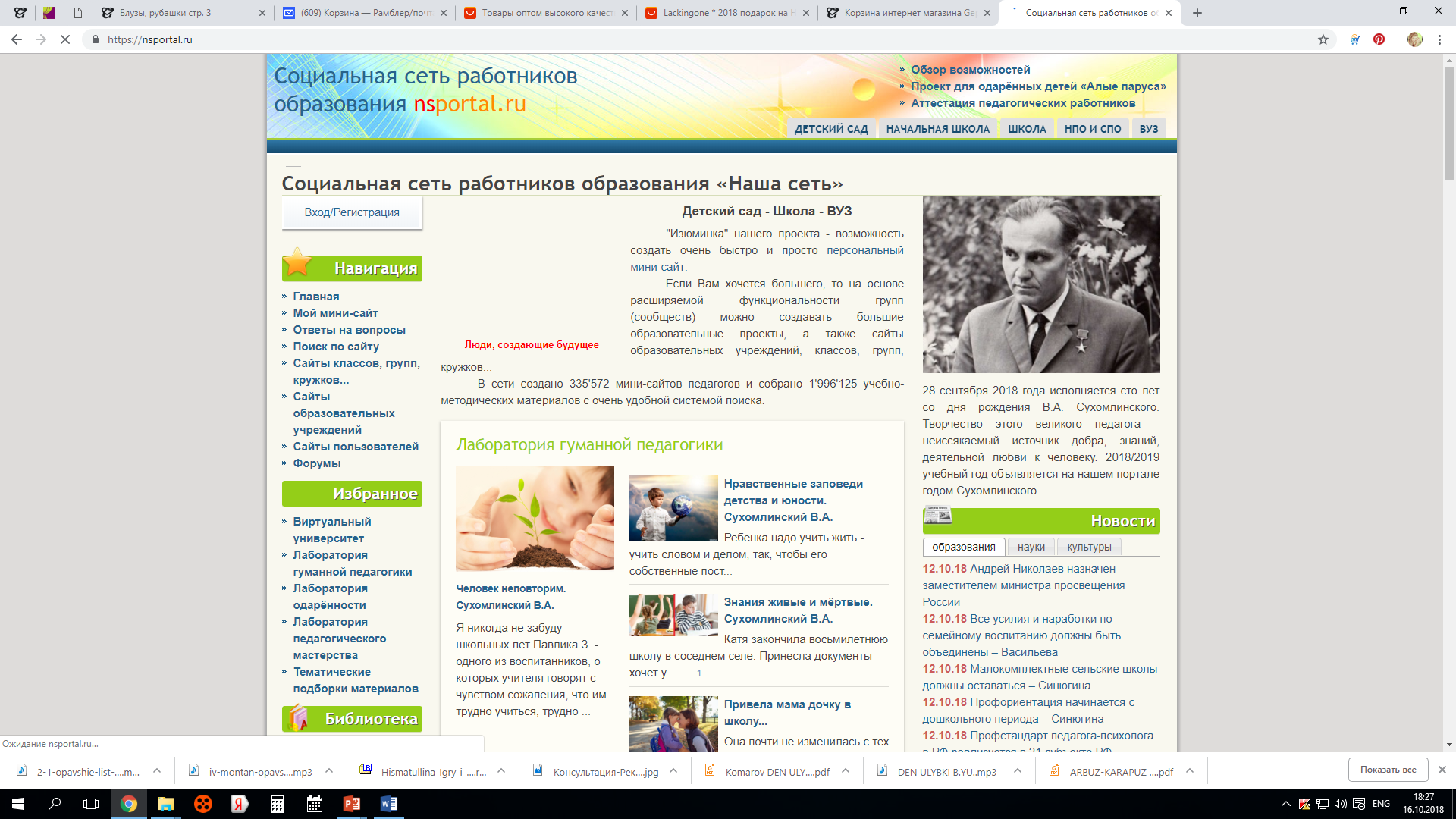 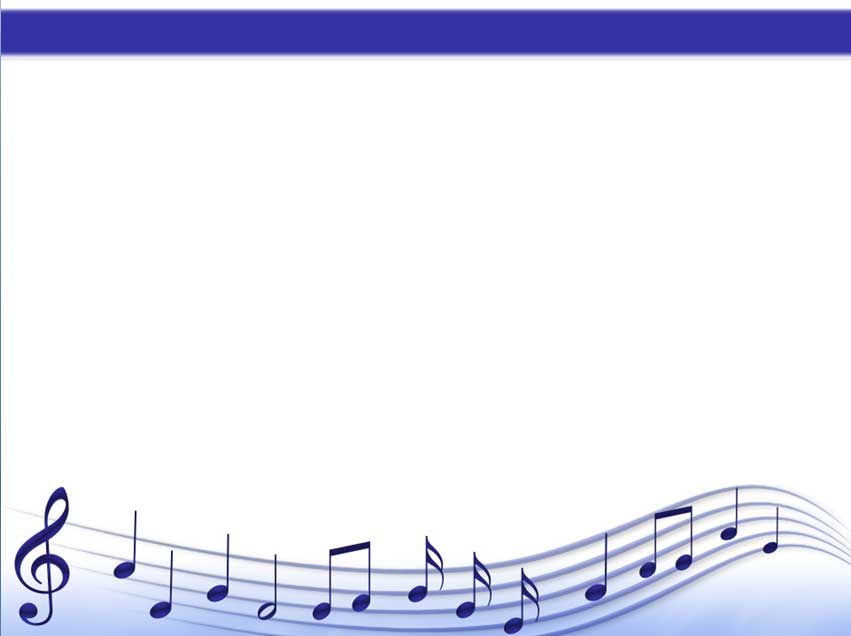 Личные сайты педагогов
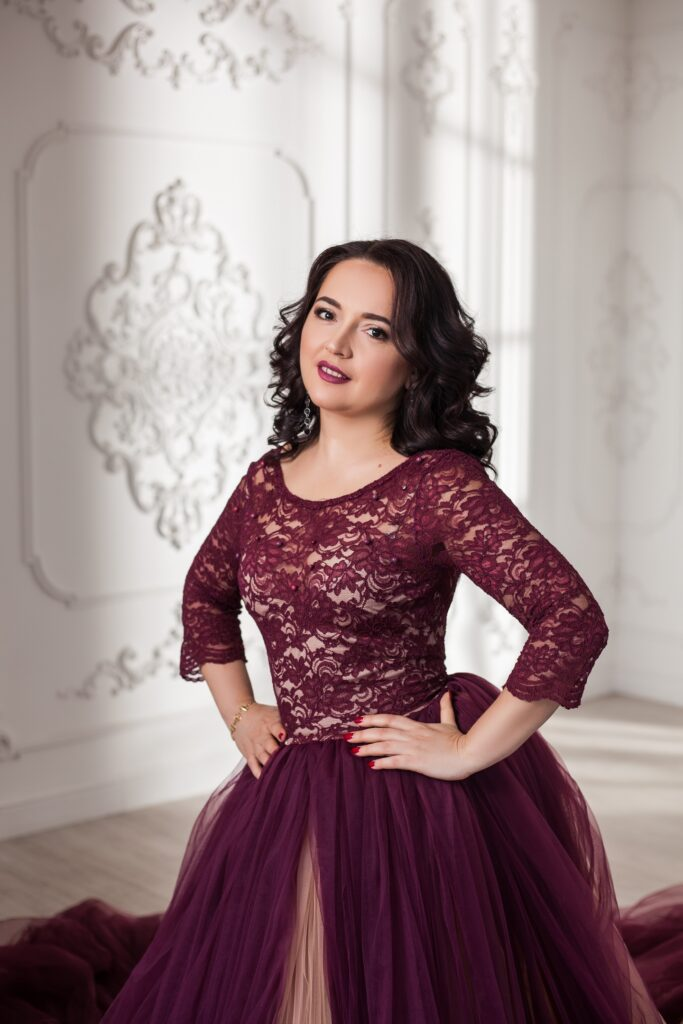 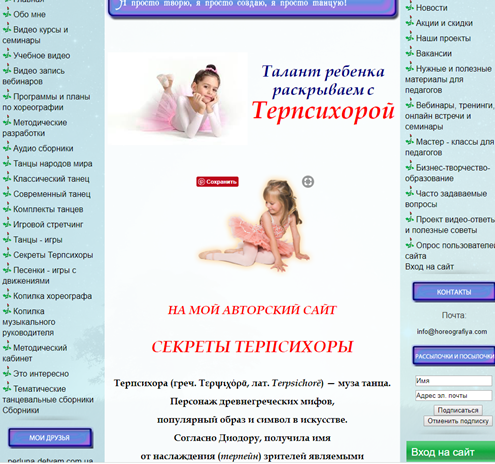 На данных сайтах представлены авторские разработки педагогов.
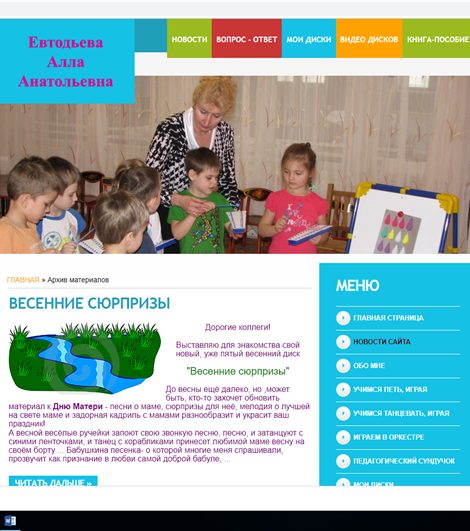 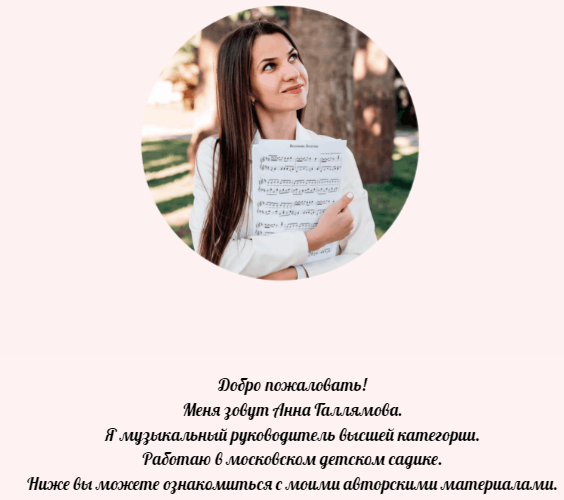 https://secret-terpsihor.com.ua авторский сайт хореографа Ольги Киенко
http://allaevtodjeva.ucoz.net 
авторский сайт Аллы Евтодьевой
https://annagmusic.ru 
авторский сайт Анны Галлямовой
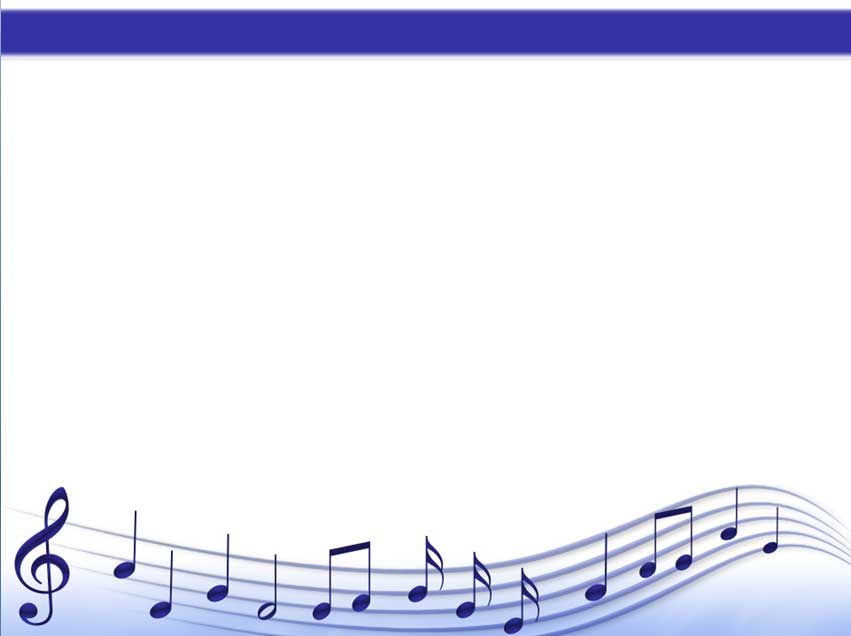 Развивающие компьютерные и флэш-игры
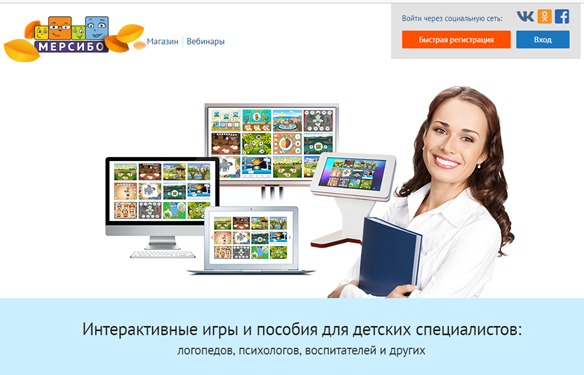 http://www.igraemsa.ru/ – Играемся
http://www.logozavr.ru/ – Логозаврия
https://mersibo.ru/ Интерактивные игры и пособия для детских специалистов.
http://adalin.mospsy.ru/discs.shtml – Развивающие пособия для детей дош. и мл. школьного возраста
http://www.teremoc.ru – Детский развлекательный сайт «Теремок»
http://www.myltik.ru – Детский сайт «Все о мультфильмах»
https://chudesenka.ru – 
https://www.uchportal.ru
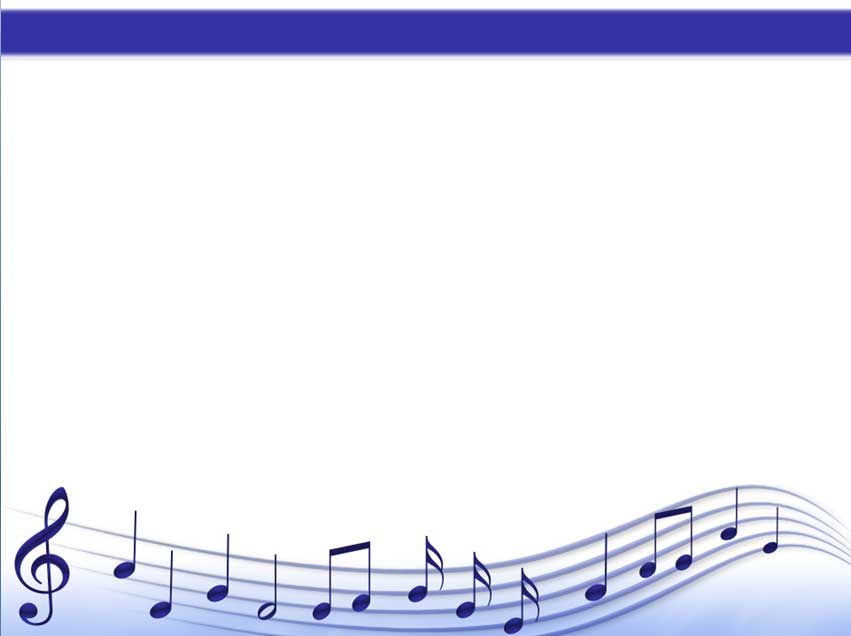 Развлекательные сайты для родителей и детей
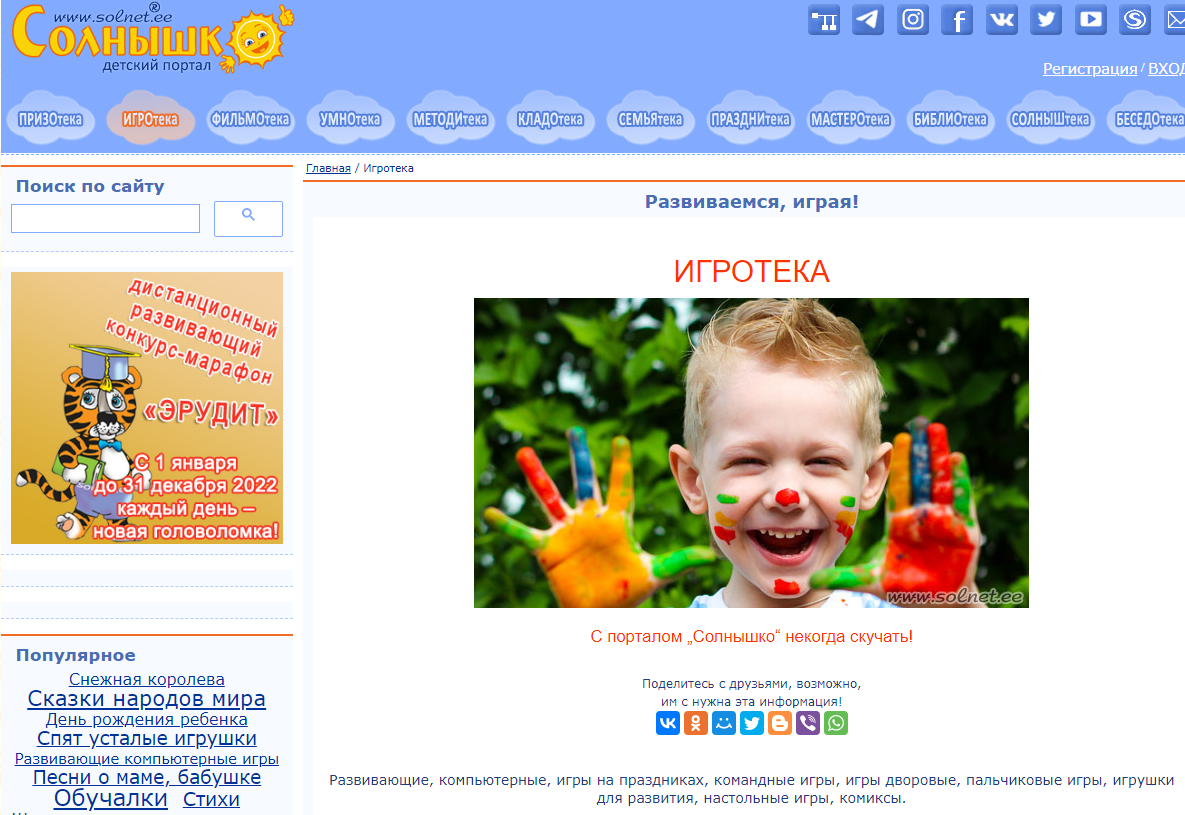 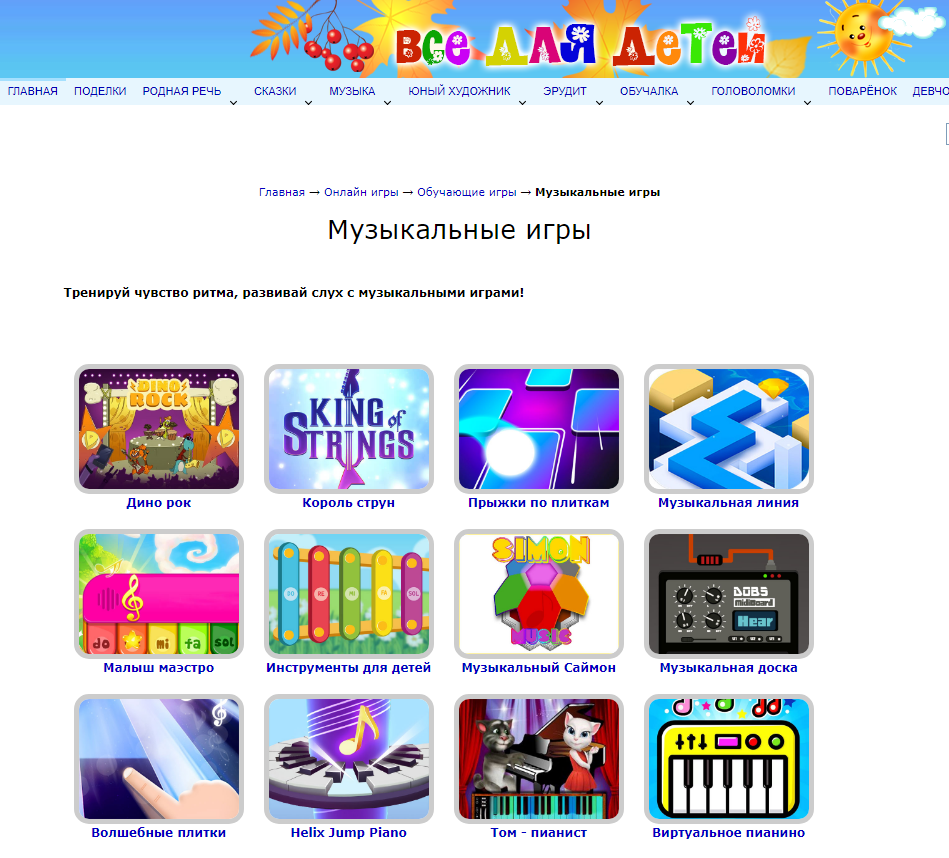 http://allforchildren.ru  - Всё (или почти всё), что вы искали в Интернете для детского отдыха и развития!

https://solnet.ee - Солнышко – сайт для детей, родителей, педагогов
http://art-olive.ru - Информационно – издательский центр «Оливье».
http://music-fantasy.ru - Сайт «Музыкальная фантазия»

http://detsad-kitty.ru -  Сайт для детей и взрослых

https://chudesenka.ru – сайт для детей и родителей
http://www.musical-sad.ru - образовательный портал "Музыкальный сад".
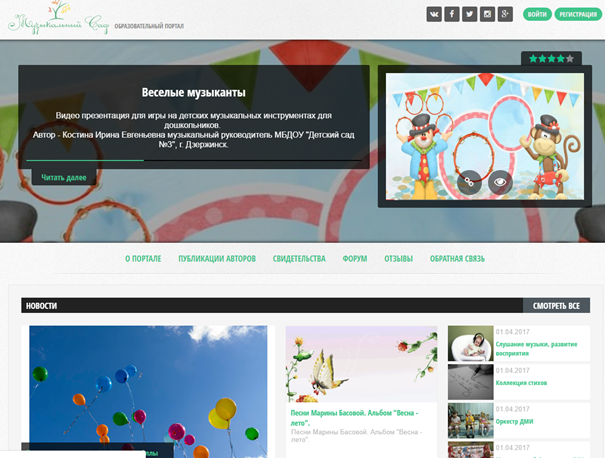 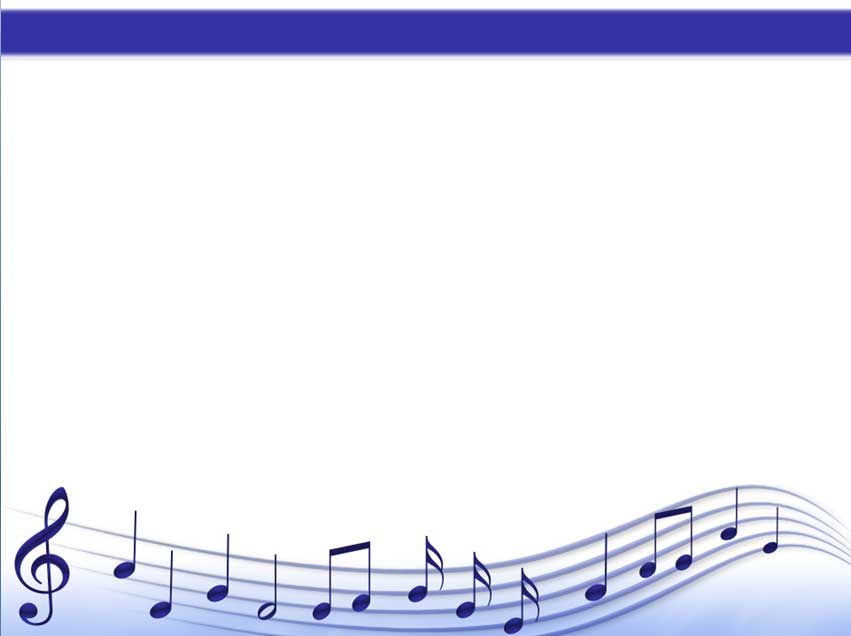 Уважаемые коллеги! 

Спасибо за внимание!